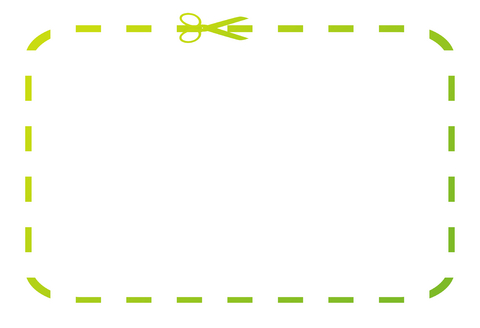 *SPECIAL OFFER FOR NEW CLIENTS*
Receive $20.00 OFF your pet’s first exam at
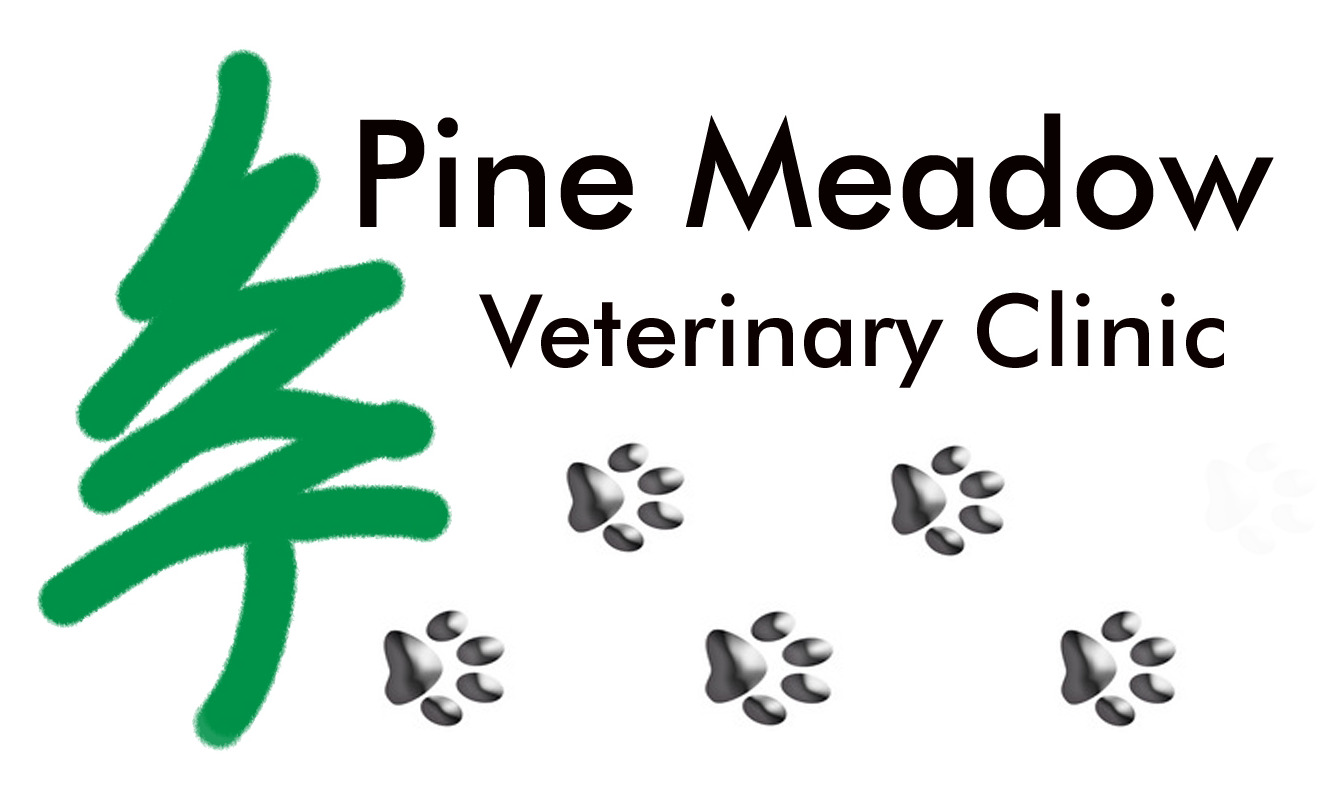